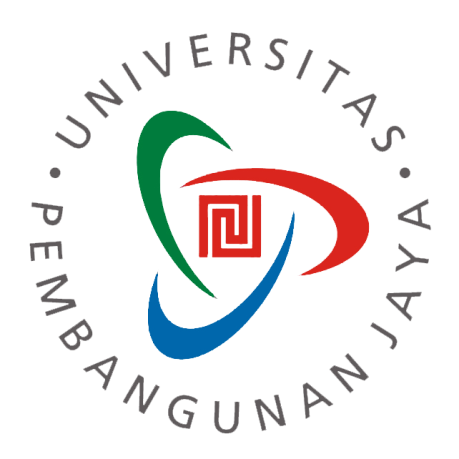 ALJABAR LINIERWEEK 3. Sifat-sifat Matriks
Aljabar linier #3. Sifat-sifat Matriks
1
Objective
Mahasiswa mampu menjelaskan jenis matriks
Mahasiswa mampu menjelaskan sifat-sifat matriks
Mahasiswa mampu menjelaskan tentang Transpose matriks
Aljabar linier #3. Sifat-sifat Matriks
2
Jenis Matriks
MATRIKS NOL, adalah matriks yang semua elemennya nol
Sifat-sifat :
A+0=A, jika ukuran matriks A = ukuran matriks 0
A*0=0, begitu juga 0*A=0.
MATRIKS BUJURSANGKAR, adalah matriks yang jumlah baris dan jumlah kolomnya sama. Barisan elemen a11, a22, a33, ….ann disebut diagonal utama dari matriks bujursangkar A tersebut.
Contoh : Matriks berukuran 2x2 , 3x3
	
	A = 					B =
4	3	2
5	2	10
6	1	4
Aljabar linier #3. Sifat-sifat Matriks
3
MATRIKS DIAGONAL, adalah matriks bujursangkar yang semua elemen diluar diagonal utamanya nol.
Contoh : 			
 


MATRIKS SATUAN/IDENTITY, adalah matriks diagonal yang semua elemen diagonalnya adalah 1.
Contoh :



Sifat-sifat matriks identitas : A*I=A  ,  I*A=A
Aljabar linier #3. Sifat-sifat Matriks
4
MATRIKS SKALAR, adalah matriks diagonal yang semua elemennya sama tetapi bukan nol atau satu.
     Contoh :  
	           A= 


MATRIKS SEGITIGA ATAS (UPPER TRIANGULAR), adalah matriks bujursangkar yang semua elemen dibawah diagonal elemennya = 0.

             A =
Aljabar linier #3. Sifat-sifat Matriks
5
Matriks Transpose
    Bila A (m x n) maka transpose dari A dinyatakan dengan AT adalah matriks berordo (n x m).
    Dengan perkataan lain terjadi perubahan dari baris menjadi kolom , sedangkan kolom menjadi baris
BT =
10     12      4 
3         5      7
B =
10   3  
12   5
4     7
A =
1
2
3
1    2    3
AT =
Aljabar linier #3. Sifat-sifat Matriks
6
Sifat-sifat Matriks

AT  + BT  = ( A + B )T
( A B )T   = BT  AT
( k A )T  =  k AT   ,   k  = skalar
(AT )T =  A
Aljabar linier #3. Sifat-sifat Matriks
7
A =
2     3  
7     10
3    0  
2    5
B =
Tentukan  :a.  AT  + BT
b. (A + B) T 
AT  x  BT
(A x B) T
BT  x  AT
(B + A) T
Aljabar linier #3. Sifat-sifat Matriks
8
MATRIKS SEGITIGA BAWAH (LOWER TRIANGULAR), adalah matriks   bujursangkar yang semua elemen diatas diagonal elemennya = 0.

A=


MATRIKS SIMETRIS, adalah matriks bujursangkar yang elemennya simetris secara diagonal. Dapat juga dikatakan bahwa matriks simetris adalah matriks yang transposenya sama dengan dirinya sendiri.
 
Contoh :

		A =			    =
Aljabar linier #3. Sifat-sifat Matriks
9
MATRIK PARTISI : sebuah matrik dapat dibagi menjadi bagian yang lebih kecil dengan garis pemisah/partisi mendatar dan vertikal.
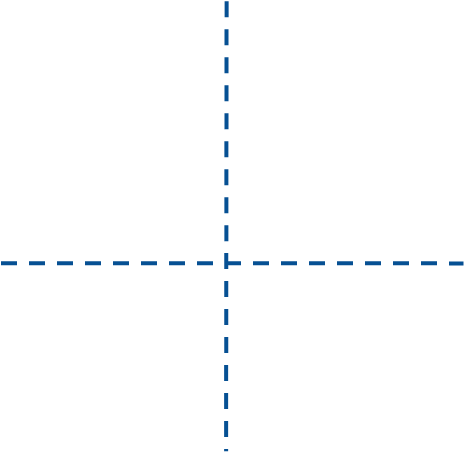 Aljabar linier #3. Sifat-sifat Matriks
10
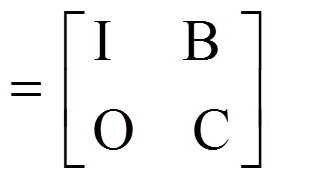 I  adalah matrik identitas  3 x 3, 
B adalah matrik 3 x 2
O adalah matrik nol 2 x 3
C adalah matrik 2 x 2


Dengan cara partisi tersebut, kita dapat lihat bahwa matrik A adalah sebagai matrik 2 x 2
Aljabar linier #3. Sifat-sifat Matriks
11
MATRIKS ANTISIMETRIS, adalah matriks yang trnsposenya adalah negatif dari matriks tersebut. 
Maka AT=-A dan aij=-aij, 
elemen diagonal utamanya = 0
Contoh :
Aljabar linier #3. Sifat-sifat Matriks
12
Jawab
Aljabar linier #3. Sifat-sifat Matriks
13
Aljabar linier #3. Sifat-sifat Matriks
14
Contoh beberapa kasus pemangkatan matrik
1.
jawab
Aljabar linier #3. Sifat-sifat Matriks
15
Disimpulkan
Untuk n = 1
Aljabar linier #3. Sifat-sifat Matriks
16
2.
jawab
Aljabar linier #3. Sifat-sifat Matriks
17
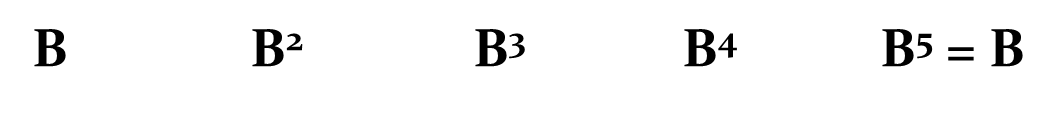 Aljabar linier #3. Sifat-sifat Matriks
18
Operasi Matriks
Penjumlahan Matriks
Syarat : Dua matriks berordo sama dapat dijumlahkan
Contoh =

a. 



b.
Aljabar linier #3. Sifat-sifat Matriks
19
Pengurangan Matriks
Syarat : Dua matriks berordo sama dapat dkurangkan
Contoh =

   a.


  
 b.
Aljabar linier #3. Sifat-sifat Matriks
20
Perkalian Matriks
Perkalian Skalar dengan Matriks
Contoh :
	
                 
Perkalian Matriks dengan Matriks
Misalkan A berordo pxq dan B berordo mxn
Syarat : A X B  haruslah q = m , 
hasil perkalian AB , berordo pxn
Aljabar linier #3. Sifat-sifat Matriks
21
Contoh
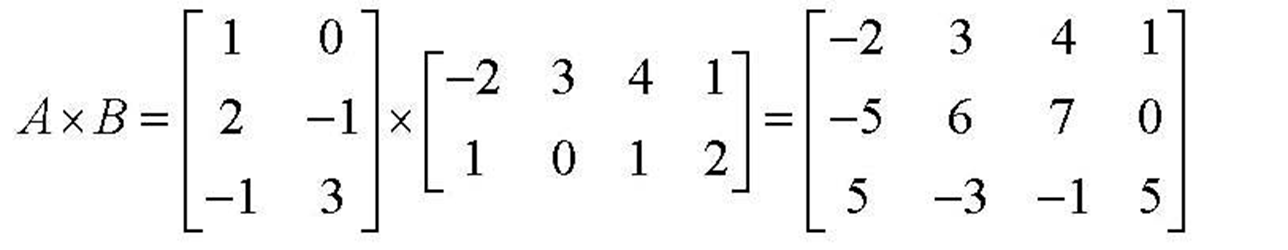 Sedangkan B X A tidak dapat dikerjakan, karena jumlah kolom matrik B tidak sama dengan jumlah baris matrik A
Aljabar linier #3. Sifat-sifat Matriks
22
Latihan
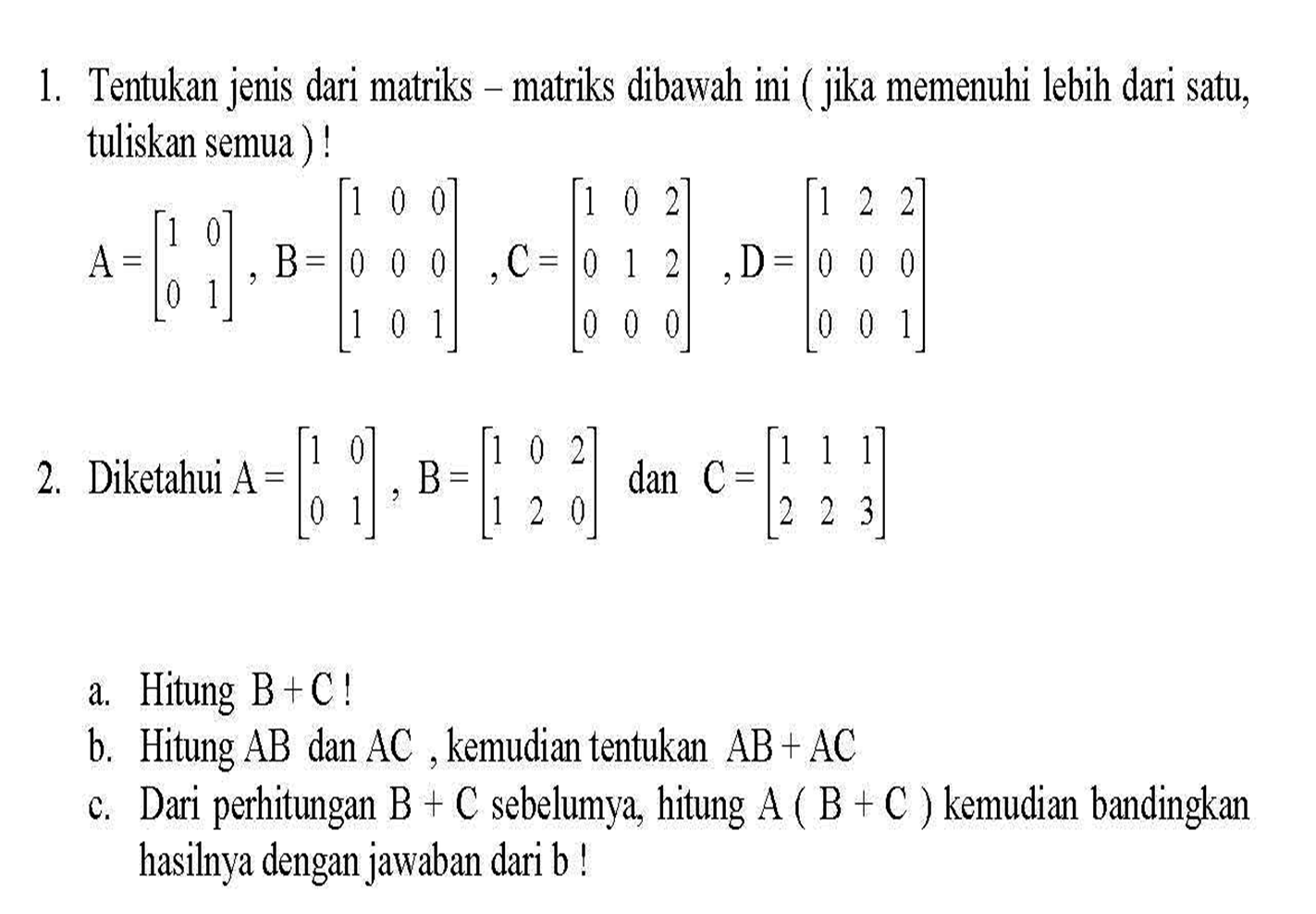 1.
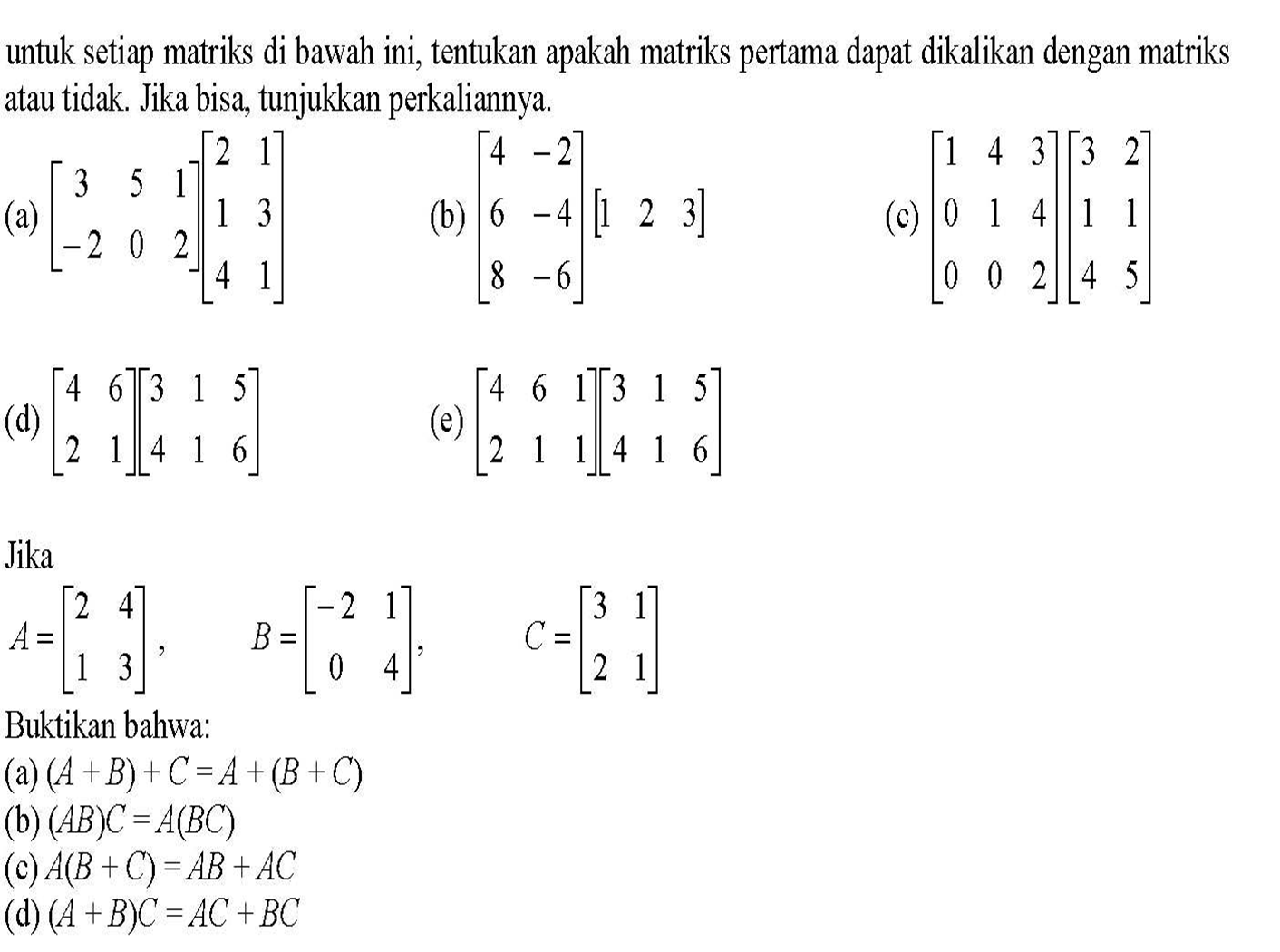 2.
Aljabar linier #3. Sifat-sifat Matriks
23
Terimakasih
Aljabar linier #3. Sifat-sifat Matriks
24